Муниципальное  дошкольное  образовательное учреждение
Центр развития ребенка - детский сад
"Радуга"
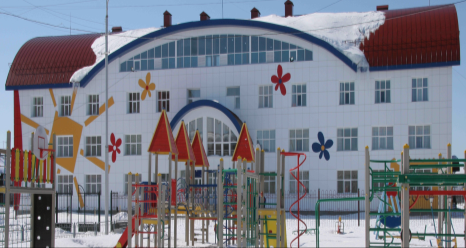 город Тарко-Сале
2010 год
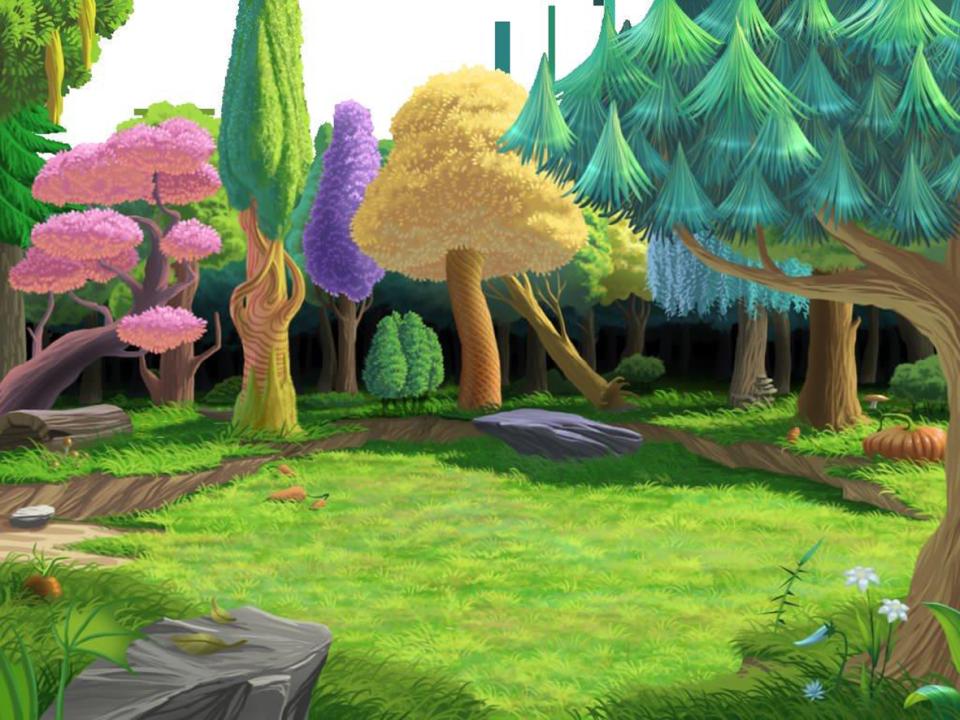 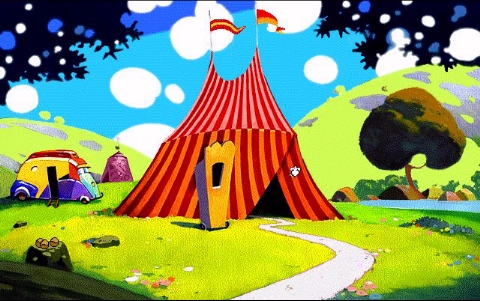 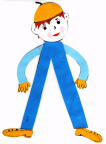 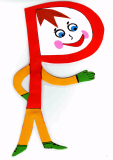 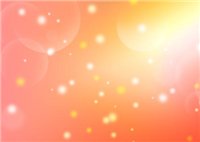 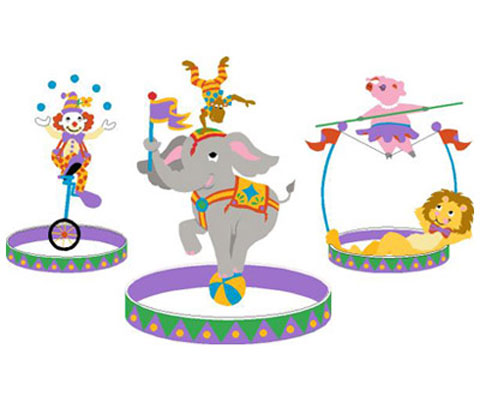 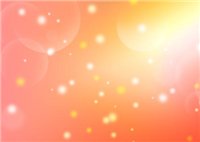 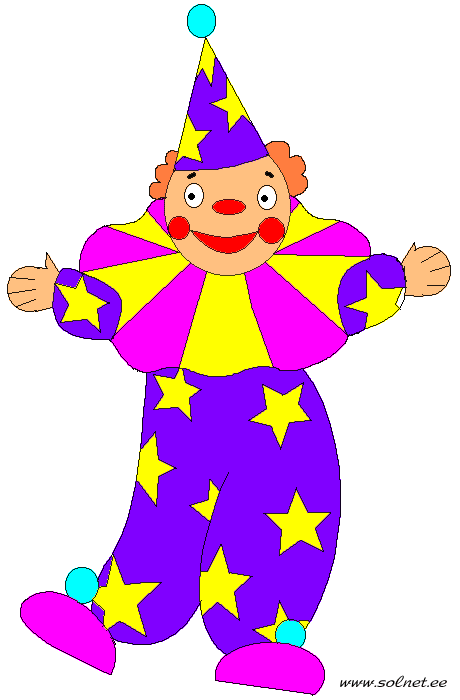 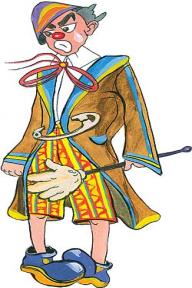 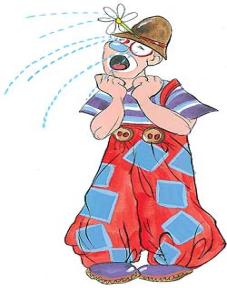 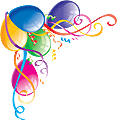 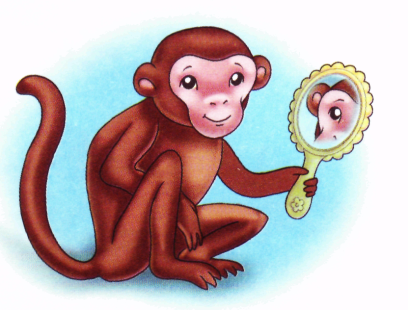 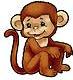 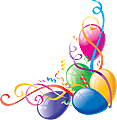 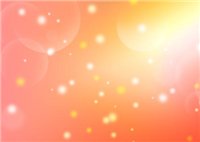 ЛА
РЫ
РА
ЛЫ
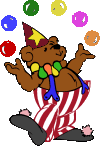 ЛУ
РУ
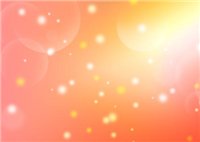 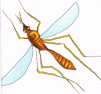 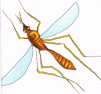 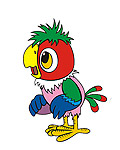 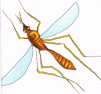 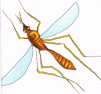 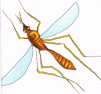 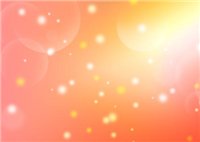 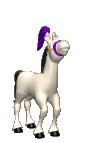 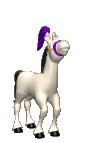 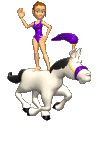 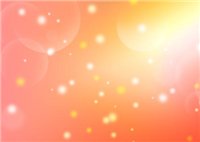 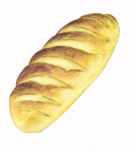 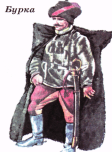 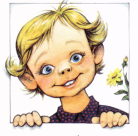 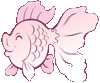 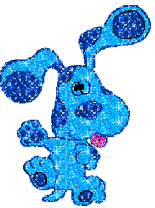 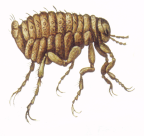 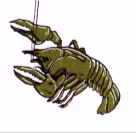 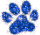 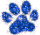 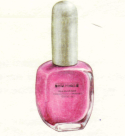 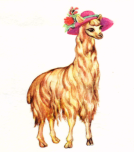 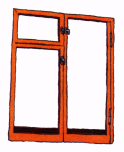 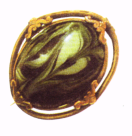 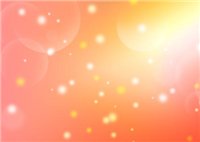 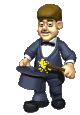 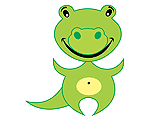 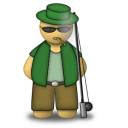 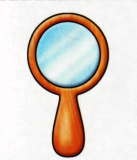 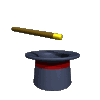 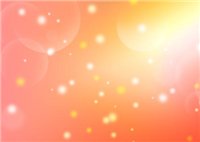 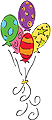 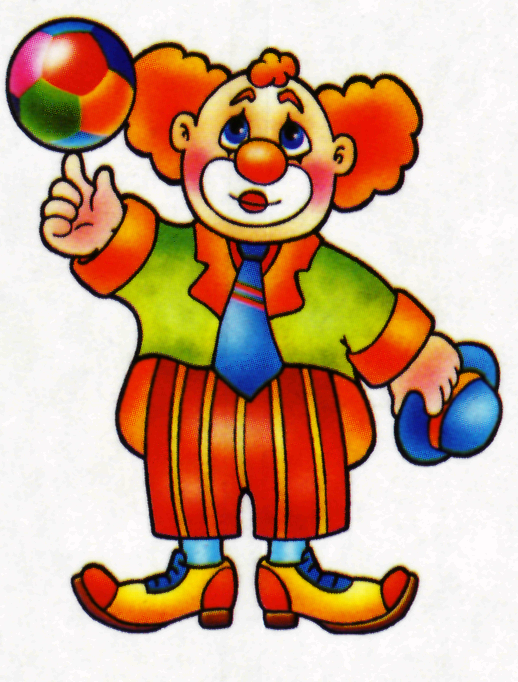 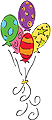 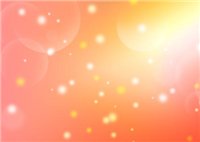 До  свиданья!
До   новых встреч!
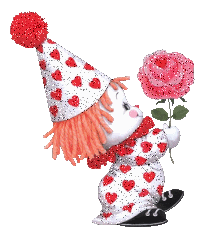